Safari LearningRhyming and Vocabulary
Crystal Loose and Nathan Eakin
Copyright©2012 Loose and Eakin
What the Research Says
Preschoolers who are provided phonemic awareness training will learn how to properly sequence sounds within a word and later grasp an understanding of onset and rime.  
Once this understanding is efficient and a firm grasp of rime is understood, students will then be ready to rhyme. Rime involves the vowel and final consonants of the word, such as the /at/ in cat. 
A pre-readers knowledge of letters and their names is important, but not enough.  Familiarity with letters, combined with exposure and practice of phonetic structure, is essential for reading success (Otaiba et al., 2008).
Connections between oral language and print must be thoroughly developed to achieve reading success (Snow et al, 2007). 
Parents must be their child’s first teacher by helping children discover words in picture books and developing oral vocabulary through interactive discussions (Cunningham, Perry, & Stanovich, 2001).
Copyright©2012 Loose and Eakin
Rhyming and Vocabulary Agenda
Rhyming and Vocabulary: Why is it essential
Vocabulary Enrichment Strategies
Poetry Books
Rhyming Games
Car Games
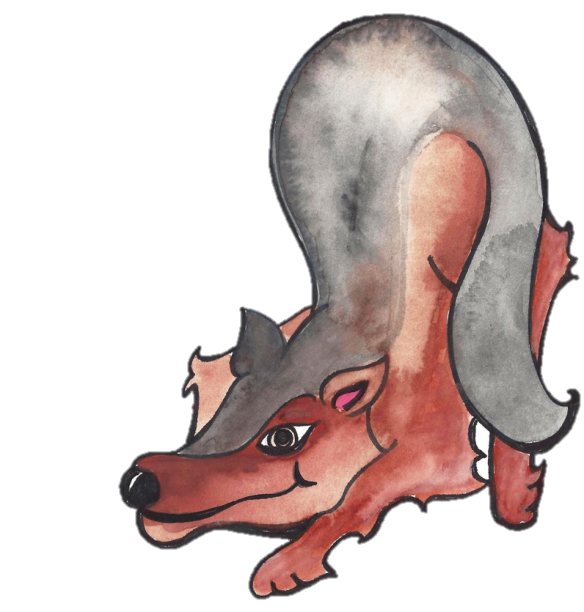 Copyright©2012 Loose and Eakin
Why Do Students Need Rhyme and Vocabulary?
The rhyme level of phonemic awareness is essential for early reading success.
Rhyme is essential for successful decoding. (reading)
Rhyme is vital for successful encoding. (spelling)
Vocabulary is essential to reading and reading comprehension.
Oral language experiences enhance overall word meanings learned. 
Listening to adults read is another indirect way children acquire vocabulary.
It is effective when adults stop and elaborate on new or interesting words, discussing meaning in the context of the story.
Teaching children vocabulary strategies before they can read, will help them as they read independently and encounter unfamiliar words.
Copyright©2012 Loose and Eakin
Vocabulary Enrichment Strategies
Building vocabulary through introductions 
		Pinkalicious  by Victoria and Elizabeth Kann

Extending vocabulary through description    
	The Important Book by M.W. Brown

Enriching vocabulary with synonyms
Fancy Nancy by Jane O’Connor

Encouraging rhyme with books
	Mrs. Brown Went to Town by Wong Herbert Yee
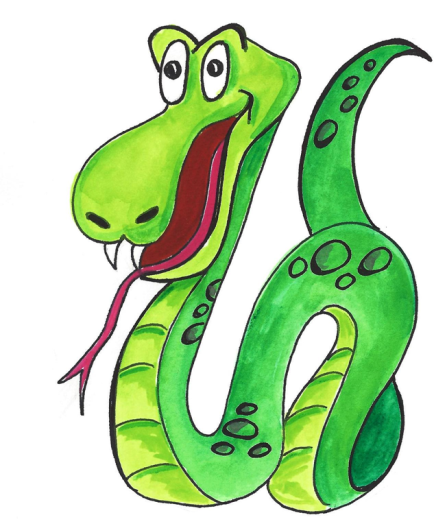 Copyright©2012 Loose and Eakin
Vocabulary Enrichment Read-Aloud
Vocabulary introductions before reading:

“I gobbled up a couple of cupcakes while Mommy and I frosted them.”  
What do you think she did when she gobbled up the cupcakes?

“I put on my pink fairy princess dress and twirled in front of the mirror.” 
Show me how she moved.

“She didn’t see me because I blended in with the pink peonies.”  
How do animals blend in with things in nature?

“He was green with envy.”  
When you envy someone you wish you were like them or had what they had.  Did you ever envy someone? Why?



Excerpts quoted from: 
Pinkalicious by Victoria and Elizabeth Kann
Copyright©2012 Loose and Eakin
Vocabulary Enrichment Read-Alouds
Extending vocabulary through description:
	Before  reading ask, “What do you think Margaret Wise Brown 	will say is important?
	After reading begin to form lists based on information from the book 	as well as items that are not inside the book.


Spoon- flat, hollow, shovel
Daisy- white, yellow, ticklish
Rain- wet, sky, shiny, air
Grass- green, grow, tender, smell


Excerpts from The Important Book by Margaret Wise Brown
Copyright©2012 Loose and Eakin
Vocabulary Enrichment Read-Aloud
Increasing vocabulary with synonyms:

Before reading think about some items that you have seen that are fancy.
During reading pause to discuss words found in the book and their synonyms.  For example: stupendous, amazing, awesome, great.
After reading draw something from the book and use new words to describe it.


Vocabulary from: Fancy Nancy by Jane O’Connor
Copyright©2012 Loose and Eakin
Vocabulary Enrichment Read-Alouds
Encouraging rhyme with books

Before reading have children attempt to rhyme with yak.  Rhyming with nonsense words is encouraged. 

During reading have kids listen for rhyming words and recite more words that go along with the rhyme.  As you read, pause and have children attempt to complete the sentence with a word that rhymes.

After reading, write a sentence with rhyming words.  Create a picture to go along with it.  



Excerpts from Mrs. Brown Went to Town by Wong Herbert Yee
Copyright©2012 Loose and Eakin
Increasing Vocabulary with Lists
When talking with your child substitute a new word for a word they stated.  For example:
Child: I like ice cream
Parent: I enjoy eating ice cream too.
Possible Word Choices
Excited: 		eager, thrilled, impatient, enthusiastic
Favorite:		choice, desire, alternative, option
Like:			amusing, enjoyable, terrific, super
Surprise:		shock, astonish, amazement
Tell:			inform, know, explain, enlighten
Copyright©2012 Loose and Eakin
Playing With Safari Rhymes:
Locate letters: Wikki Stix, highlight, underline, circle (great to practice following directions by varying tasks)
Highlight words that rhyme
Make lists of rhyming words and talk about the part of the word that is identical
Expand the sentence by adding more detail
Rewrite poems
Put on large poster paper
1:1 pointing (concepts of print)
Copyright©2012 Loose and Eakin
Safari Rhyme
Diego	 the	 dog	 is	 on	 a	 log.
						


Felix	 the	 fox	 is	 on	 a	 box.
						

Yoshi	 the	 Yak	 is  	 on	 a	 tack.
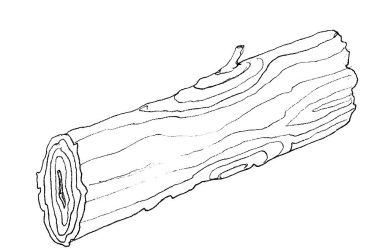 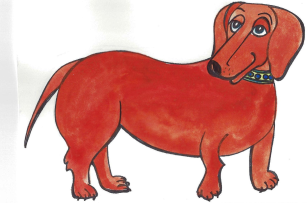 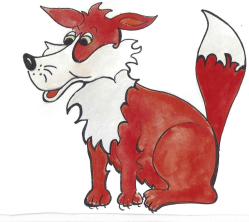 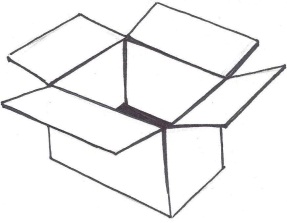 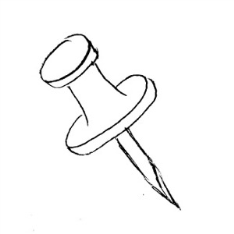 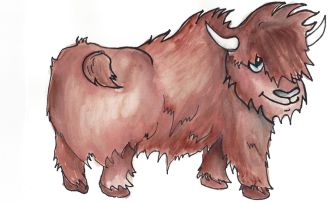 Copyright©2012 Loose and Eakin
Rhyming Games
Harry’s Hut of Rhymes
Rhino Rhymo  
Macy’s Match
Draw-a-Rhyme
Rhyme Concentration
Rhyme Time
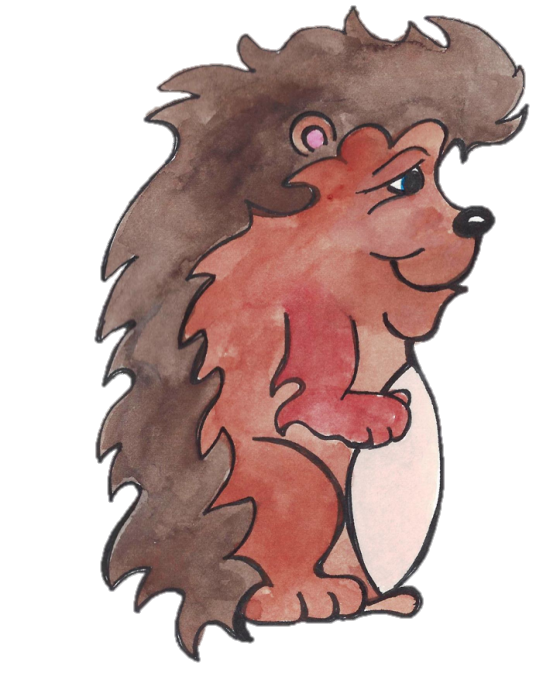 Copyright©2012 Loose and Eakin
Jeep Games
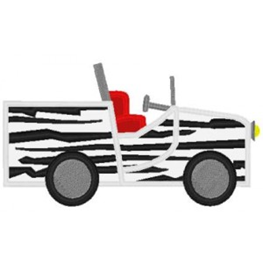 We are going on a safari….
Which doesn’t belong?
Cat, Song, Mat
What rhymes?
Fox, box;	bear, chair;	horse, house
What rhymes with…?
Mat _____
Play _____
Pot ______
Copyright©2012 Loose and Eakin
Next Session…..Comprehension and Retell Thank you for your participationSee you at the next Learning Safari
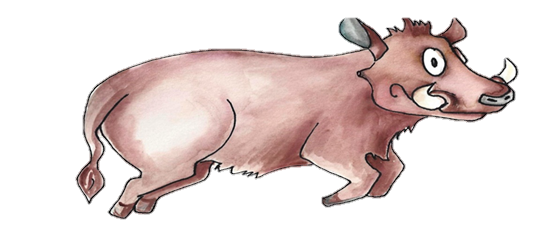 Copyright©2012 Loose and Eakin